Cytostaticain de thuiszorg
Bijscholingscentrum
Welkom
Voorstellen
Onderwerpen

Wat is cytostatica 
Persoonlijke Beschermingsmiddelen (PBM) 
Omgang met uitscheidingsproducten
Hulp bij persoonlijke verzorging
Aandachtspunten verpleegtechnische vaardigheden
Voorlichting aan zorgvrager en diens naasten
Vragen
Wet BIG

Voorbehouden handeling
Uitvoeringsverzoek van een arts (i.o.v.)
Bevoegd / bekwaam
Wat is cytostatica

“Een cytostaticum (meervoud: cytostatica) behoort tot de medicijnen
die gebruikt worden bij de behandeling van kanker. Het toedienen
van cytostatica wordt chemotherapie genoemd.”

(medische-woordenboek)
Persoonlijke Beschermingsmiddelen (PBM) 



Handschoenen
Schort
Slofjes
Bril
Mondmasker
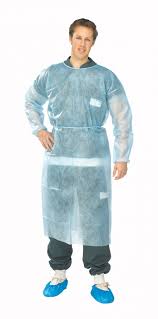 Omgang met uitscheidingsproducten




Instelling
Thuiszorg

Toiletgang
Incontinentie en diarree
Braken
Reinigen sanitair en materiaal
Hulp bij persoonlijke verzorging 

Stromend water
Niet stromend water

Huidverzorging
Mondzorg

Neuropathieën
Aandachtspunten verpleegtechnische vaardigheden 



Katheterzak wisselen / doorkoppelen
Drains
Incontinentie
Stomazorg
Sputum

Toedienen cytostatica
Voorlichting mantelzorg 



Conform richtlijn: “Veilig omgaan met cytostatica”

Wat doet cytostatica?
Oefenen
Vragen?
Bedankt voor de aandacht.